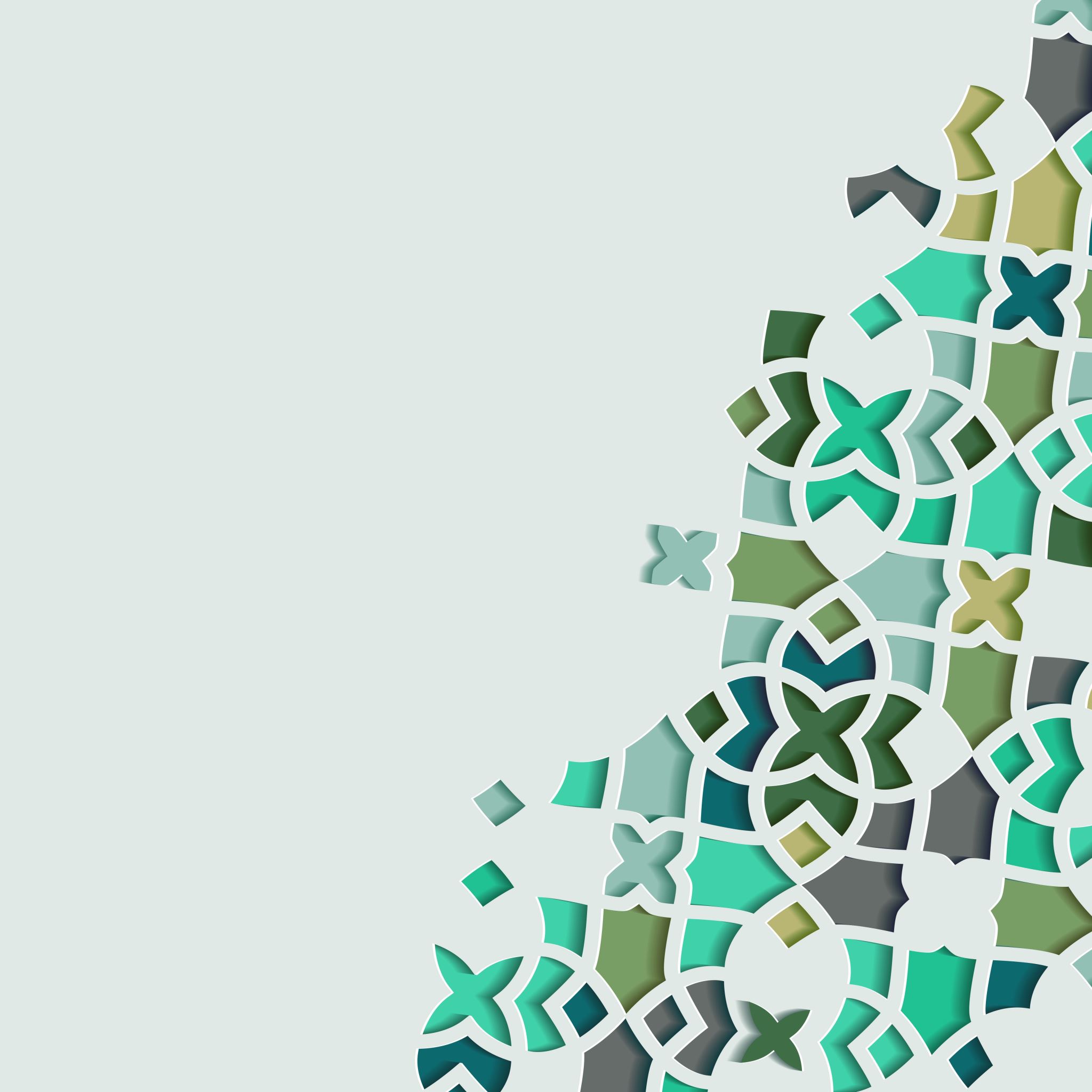 The Life of Prophet Muhammad
Lesson 85
Victory in Hunayn
لَقَدْ نَصَرَكُمُ ٱللَّهُ فِى مَوَاطِنَ كَثِيرَةٍ وَيَوْمَ حُنَيْنٍ إِذْ أَعْجَبَتْكُمْ كَثْرَتُكُمْ فَلَمْ تُغْنِ عَنكُمْ شَيْـًٔا وَضَاقَتْ عَلَيْكُمُ ٱلْأَرْضُ بِمَا رَحُبَتْ ثُمَّ وَلَّيْتُم مُّدْبِرِينَ
“God has already given you victory on many fields and on the Day of Hunayn, when your numbers pleased you, but it did not avail you at all, and the earth was confining for you with its vastness; then you turned back, fleeing.”
Quran 9:25
The Siege of Ta’if
The Hawazin clan began to retreat but many of their fighters were captured by the Muslims
Several Hawazin troops, including the clan of Thaqif and Malik ibn ‘Awf (leader of the Hawazin) , escape to their fortress in Ta’if.
The Prophet places Budayl ibn Waraqaa’ in charge of transporting thousands of captives  and animals to the valley of Ji’raanah approximately 10 miles from Makkah.
The Siege of Ta’if
An elderly woman, Shayma’ bint Al-Harith, emerged from the group of captives, claiming to be the sister of the Prophet. She was brought before him, where she revealed herself as the daughter of Harith and Halimah from the Hawazin clan of Sa’d ibn Bakr. 
As she recounted the passing of his beloved foster-parents, tears welled up in the Prophet's eyes. Desiring to spend time with her and reestablish their connection, he bestowed upon Shay’ma’ a generous gift and requested that she remain in the camp while he pursued the retreating Bani Thaqif to Ta’if.
The Siege of Ta’if
The Prophet marched with his army from Hunayn to Ta’if. Along the route, they passed by the property of Malik ibn ʿAwf. 
و صلى رسول اللّه العصر، و رأى قصرا فسأل عنه فقالوا: هو قصر مالك بن عوف. فقال: أين هو؟قالوا: هو الآن في حصن ثقيف. فقال: من في قصره؟ قالوا: ما فيه أحد. فقال: حرّقوه!فحرّق من حين العصر إلى أن غابت الشمس
The Prophet ordered the estate burned to the ground
Thaqif represented the final bastion of opposition against Islam.
Not only is Ta’if well fortified but its inhabitants have enough provisions to last a full year and hence the  Thaqif barricaded themselves within the walls of their city. The Prophet called for counsel
The Siege of Ta’if
فَبِمَا رَحْمَةٍ مِّنَ ٱللَّهِ لِنتَ لَهُمْ وَلَوْ كُنتَ فَظًّا غَلِيظَ ٱلْقَلْبِ لَٱنفَضُّوا۟ مِنْ حَوْلِكَ فَٱعْفُ عَنْهُمْ وَٱسْتَغْفِرْ لَهُمْ وَشَاوِرْهُمْ فِى ٱلْأَمْرِ فَإِذَا عَزَمْتَ فَتَوَكَّلْ عَلَى ٱللَّهِ إِنَّ ٱللَّهَ يُحِبُّ ٱلْمُتَوَكِّلِينَ
“So by mercy from God , [O Muhammad], you were lenient with them. And if you had been rude [in speech] and harsh in heart, they would have dispersed from about you. So pardon them and ask forgiveness for them and consult them in the matter. And when you have decided, then rely upon God. . Indeed, God loves those who rely [upon Him].”
Quran 3:159
The Siege of Ta’if
Al-Waqidi (d. 207 AH):
قال: و شاور رسول اللّه صلّى اللّه عليه و آله أصحابه، فقال سلمان الفارسي: يا رسول اللّه، أرى أن تنصب المنجنيق على حصنهم، فإنّا كنّا بأرض فارس ننصب المنجنيقات على الحصون، و تنصب علينا، فنصيب من عدوّنا، و يصيب منّا، و إن لم يكن المنجنيق طالت الإقامة. فأمره رسول اللّه أن يصنعه، فعمل بيده منجنيقا و نصبه باتجاه حصن الطائف‌ 
Salman Al-Farisi recommended the use of a catapult to avoid a long standoff; the Prophet told him to build one.
The Siege of Ta’if
The Prophet also sends Al-Tufayl ibn ‘Amr Al-Dusi  to his tribe to gather reinforcements from them and join him at al-Ta'if. Four hundred men from his tribe hastened with him, and he arrived a few days later with a catapult and two battering rams (a large wooden beam used to break down large walls during a siege)
They used them, but the Thaqafis outsmarted them by throwing hot iron molds on the battering rams, burning them, then shooting those who escaped. This was known as يوم الشدخة  (The Day of the Crushing)
The Siege of Ta’if
An Act of Treachery by  عيينة بن حصن الفزاري
Uyaynah ibn Ḥiṣn al-Fizari seeks to preserve his connections with the Thaqif and seeks permission from the Prophet to address them. While claiming to persuade them to surrender, he actually bolsters their resolve to resist. The Prophet sees through his deception. Although Umar offers to execute him, the Prophet declines, stating, “People will accuse me of killing my own companions.”
The Siege of Ta’if
The Prophet weakens Thaqif's position by implementing a strategic move. 
He orders one of his companions to make a declaration:
و نادى منادي رسول اللّه صلّى اللّه عليه و آله: أيما عبد خرج من الحصن إلينا فهو حرّ.
Any slave who joins the Muslims will be granted instant freedom. This leads to a significant number of slaves abandoning the fortress. The Prophet then assigns a Muslim to each liberated slave, ensuring their well-being by providing for their needs and expenses, while also instructing them in the Quran and Islamic teachings.
The Siege of Ta’if
The Prophet chooses to end the siege, recognizing that there is no need for a military victory. The Thaqif are the last remnants of the pre-Islamic era, surrounded by a vast Muslim and allied population. Isolated, they have little chance of holding out indefinitely and will likely surrender or come to terms eventually.
Many Muslims are discontent with this decision, viewing it as a setback. Some approach Umar, hoping he can persuade the Prophet to reconsider. However, Umar recalls his experience at Ḥudaybiyyah and decides not to intervene.
The Siege of Ta’if
Al-Waqidi reports that some companions refused to leave and wanted to continue with the siege:
قال: فجعل الناس يضجّون من ذلك.. فقال رسول اللّه صلّى اللّه عليه و آله: فاغدوا على القتال! فغدوا على القتال، فأصابتهم جراحات.. فقال رسول اللّه: فانا قافلون إن شاء اللّه!فأذعنوا لذلك‌
"The people became agitated by this." So the Messenger of God said, ”Go forward and fight!" They set out [again] and suffered injuries. Then the Messenger of God said, "We are heading back, God willing!" So they complied with that.”
The Spoils of Hunayn
Distributing the spoils of Ḥunayn: 
After the victory at Taʾif, attention turned to the spoils of Ḥunayn, which included:
12,000 to 24,000 camels
Countless goats and sheep
4,000 to 6,000 women and children
4,000 purses of silver
The Spoils of Hunayn
قال الواقدي: و كان السبي ستة آلاف.. و لما قدم رسول اللّه الجعرّانة أمر بسر بن سفيان الخزاعي أن يذهب إلى مكة فيشتري للسبي من ثياب المعقّد (من برود هجر في اليمن) فيكسوهم، فلا يخرج منهم أحد إلاّ كاسيا، فاشترى بسر كسوة لهم فكساهم كلّهم
Al-Waqidi said: "The captives numbered six thousand. When the Messenger of God arrived at al-Ji'ranah, he instructed Busr ibn Sufyan al-Khuza'i to go to Makkah and buy garments made from the brocade of Yemen (a type of fine clothing) for the captives, so they would all be clothed in such a way that none of them would be seen except wearing it. Thus, Surah bought garments for them and clothed them all."
The Spoils of Hunayn
و روى الكليني في «الكافي» بسنده عن زرارة عن الباقر عليه السّلام قال: إنّ رسول اللّه صلّى اللّه عليه و آله يوم حنين تألّف رءوسا من رءوس العرب من قريش و سائر مضر، منهم أبو سفيان بن حرب، و عيينة بن حصن الفزاري، و أشباههم من الناس [و هم‌]المؤلّفة قلوبهم‌
“On the Day of Hunayn, the Messenger of God gifted the heads of Quraysh…among them was Abu Sufyan, Uyaynah, and their likes…”
Thus, the Prophet began heaping lavish spoils on Quraysh who—only a month ago– were his bitterest enemies.
As a conciliatory gesture, he gives 100 camels to Abu Sufyan and each of his sons—Yazid and Mu’awiyah.
The Spoils of Hunayn
Sufyan ibn Umayyah stood beside the Prophet as they assessed the immense wealth they had obtained. Sensing Safwan's astonishment, the Prophet generously offers him an entire pasture filled with camels, sheep, and goats. This gesture far exceeded Safwan's greatest expectations and he simply responds:
“I bear witness, that no soul could have such goodness as this, if it were not the soul of a Prophet. I bear witness that there is no god but God and that you are His messenger.”
The Spoils of Hunayn
The Prophet's generosity towards the Quraysh earns their admiration but causes frustration among the 4,000 Ansar, many of whom had stood by the Prophet during his most difficult times. Sa’d ibn Ubadah expresses the Ansar's concerns, prompting the Prophet to convene an exclusive meeting with them:
“I have been told that you are angry with me. Didn’t I come to you when you were astray and God guided you? You were poor and God gave you wealth? Weren’t you foes and God made you love one another?...
The Spoils of Hunayn
But by God, you might have answered and answered truly, for I would have testified to its truth. You came to us belied and rejected, and we accepted you; you came to us as helpless, and we helped you; you were a fugitive, and we took you in; you were poor and we comforted you.’ You Ansar, do you feel anxious for the things of this world, wherewith I sought to incline these people to the faith in which you are already established?
يا معشر الأنصار، أ ما ترضون أن يرجع غيركم بالشاء و النعم و ترجعون أنتم و في سهمكم رسول اللّه؟!قالوا: بلى رضينا.
 Are you not satisfied, o group of Ansar, that the people go with sheeps and camels while you with the Messenger of God to your dwellings.
The Spoils of Hunayn
Shortly after the distribution of the last spoils, a delegation from Hawazin finally arrives. Some of them are already Muslim, and the rest embrace Islam upon their arrival. Among the delegation is the brother of Harith ibn Abd al-Uzzah, the Prophet's late foster-father. He requests the Prophet to consider foregoing the ransom and reuniting the captives from the Prophet’s foster clan of Sa’d ibn Bakr (and consequently all Hawazin captives) with their families.
Displaying a similar generosity to that shown at the conquest of Makkah, the Prophet decides to free all the captives.
The Spoils of Hunayn
The Prophet did not ransom Malik ibn Awf's family, nor did he distribute Malik's possessions. Instead, he sent word to Ta'if, assuring Malik that his family and property would be returned if he embraced Islam. In a covert visit to the Prophet's camp, Malik accepted the generous offer and pledged to lead his Muslim troops against Bani Thaqif.
The Spoils of Hunayn
Al-Mufid in Kitab Al-Irshad reports: 
قال: و لما قسّم رسول اللّه صلّى اللّه عليه و آله غنائم حنين، أقبل رجل أحدب طويل طول آدم، بين عينيه أثر السجود، فسلّم-و لم يخصّ النبيّ صلّى اللّه عليه و آله بالسلام-ثم قال: قد رأيتك و ما صنعت في هذه الغنائم!فقال صلّى اللّه عليه و آله: و كيف رأيت؟قال: لم أرك عدلت! فغضب رسول اللّه صلّى اللّه عليه و آله و قال: ويلك!إذا لم يكن العدل عندي فعند من يكون؟!
فقال المسلمون: أ لا نقتله؟!فقال: دعوه، سيكون له أتباع يمرقون من الدين كما يمرق السهم من الرّمية، يقتلهم اللّه على يد أحبّ الخلق إليه بعدي‌
The Spoils of Hunayn
"When the Messenger of God was distributing the spoils of Hunayn, a tall, dark-skinned man with the mark of prostration between his eyes approached. He greeted the Prophet without specifically addressing him with the greeting of peace - and then said: 'I have seen what you have done with these spoils!' The Prophet asked, ‘What did you see?' He replied, 'I did not see you acting justly!' The Messenger of God became angry and said, 'Woe to you! If I am not just than who is just?' The Muslims said, 'Should we not kill him?' He said, 'Leave him, for he will have followers who will leave the religion as an arrow leaves its bow. God will destroy them at the hands of the most beloved of creation to Him after me.'"